Growing Themes
Theme
Essential Questions
What universal themes are found within and across various genres?
Lesson Objectives
Students will analyze theme statements.
Students will write theme statements.
Students will synthesize information to create overall theme statements based on two genres of text.
Courage, Fear, or Both
After hearing the theme statement, you will decide if it shows:
Courage
Fear
Both
Discuss your reasons with those who chose the same as you.
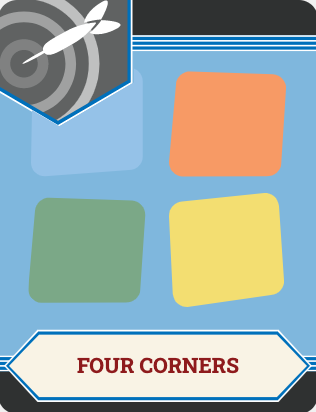 “A spark can start a great fire.”
-Emmet Fox
“Fear makes the wolf biggerthan he is.”
-German Proverb
“If you are afraid of something, you give it power over you.”
-Unknown
“It is easy to be bravefrom a distance.”
-Aesop
“A bully is always a coward.”
-Unknown
“Courage is not the absence of fear, it is the conquest of it.”
-William Danforth
Acceptance, Isolation, or Both
After hearing the theme statements you will decide if it shows:
Acceptance
Isolation
Both
Discuss your reasons with those who chose the same as you.
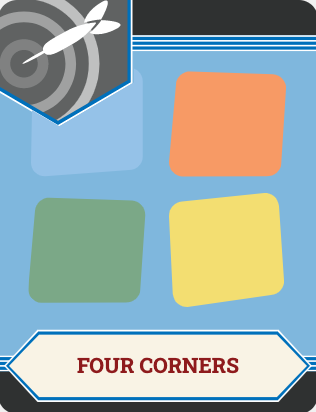 “Tolerance is giving to every other human being, every right which you claim for yourself.”
-Ingersoll
“People who live in glass houses shouldn’t throw stones.”
-Unknown
“Happiness can exist onlyin acceptance.”
-George Orwell
“A man is known by thecompany he keeps.”
-Aesop
“The worst loneliness is not being comfortable with yourself.”
-Mark Twain
“No man is an island.”
-John Donne
Writing theme statements
Love
Hate
Example: 
"Love is the absence of judgment." - Dalai Lama

Student examples:
Example: 
"In time, we hate that which we often fear." - William Shakespeare

Student examples:
Writing theme statements
Loyalty
Betrayal
Example:
"You don't earn loyalty in a day. You earn it day-by-day." - Jeffrey Gitomer


Student examples:
Example:
"Lack of loyalty is one of the major causes of failure in every walk of life." - Napoleon Hill

Student examples:
Why-Lighting “The Outsiders”
Read through the text and highlight examples of the theme sets. This could be:
Dialogue
Characters' thoughts and actions
The narrative
Or a combination of elements
Assign a highlighter color for each set. 
Pink: Love/Hate
Yellow: Loyalty/Betrayal
Blue: Acceptance/Isolation
Green: Courage/Fear
Write the appropriate theme word in the margin
Challenge: Overall Theme Statement
Create a theme statement that summarizes the theme of the passage from The Outsiders
Theme in Nonfiction
Think about the theme word/statement for The Outsiders
 
Look through the nonfiction articles from Newsela

Choose an article you think has the same overall theme as        the excerpt from The Outsiders
Make a connection
Why-Light the article you chose
Pink: Love/Hate 
Yellow: Loyalty/Betrayal 
Blue: Acceptance/Isolation 
Green: Courage/Fear 
Discuss with your small group
what you highlighted
why you highlighted certain sections
the connection between the article and The Outsiders
3-2-1
Select 3 theme statements (from your flower petals or newly created ones) that best summarize the theme of both ‘The Outsiders’ & news article 
Analyze the 3 theme statements and select the 2 statements which best summarize ‘The Outsiders’ & news article
Synthesize the 2 theme statements into 1 theme statement which accurately summarizes the overall theme of both the passage and the article;write it on a note card
Provide text evidence from the passage and the article to support your theme statement